GoDaddy
Hedging
What we do and how we do it in 2000 slides or less
November 2017
Copyright© 2017 GoDaddy Inc.  |  14455 N. Hayden Road Scottsdale, Arizona 85260 (480) 505-8800  |  All Rights Reserved.
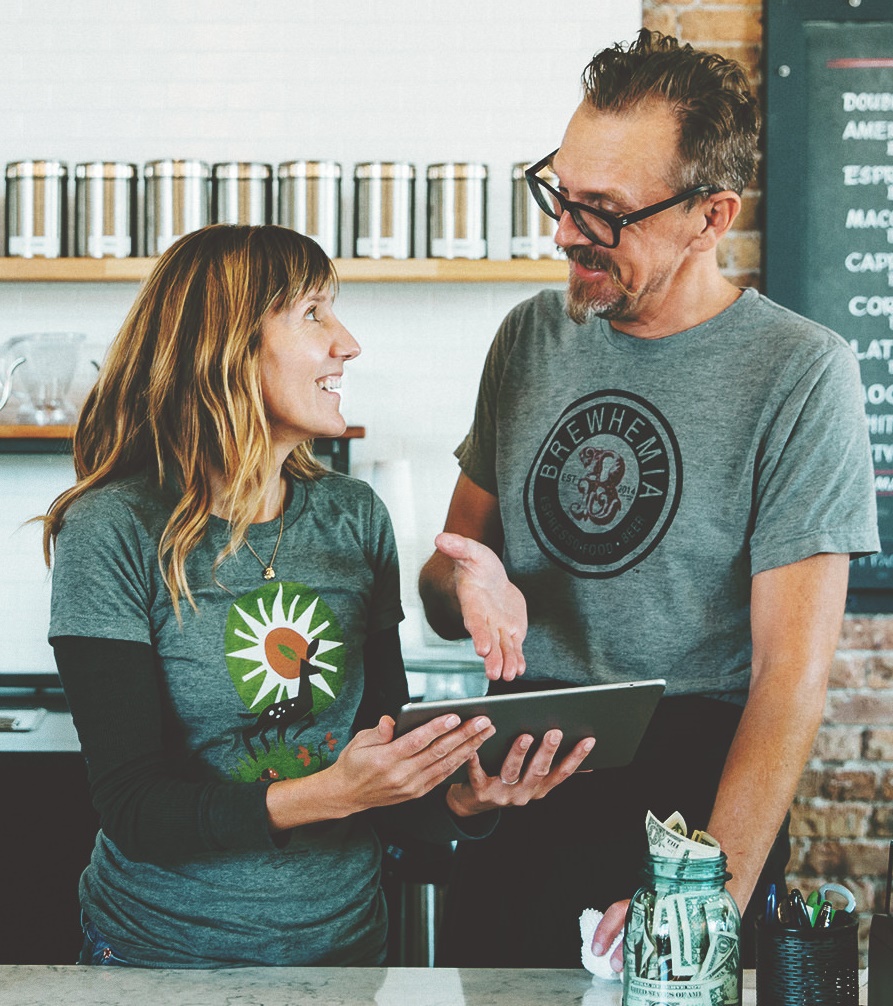 Our vision is to radically shift the global economy toward life-fulfilling independent ventures. 
Our mission is to help our customers kick ass by giving them the tools, insights and the people to transform their ideas and personal initiative into success, however they measure it.
Andrea & Brad DanielsonBrewhemia
Cedar Rapids, IA  USA
2
Copyright© 2017 GoDaddy Inc.  |  14455 N. Hayden Road Scottsdale, Arizona 85260 (480) 505-8800  |  All Rights Reserved.
What We Do
Domains
Get a great name.
Business Applications
Grow your business.
Hosting & Presence
Bring your name to life.
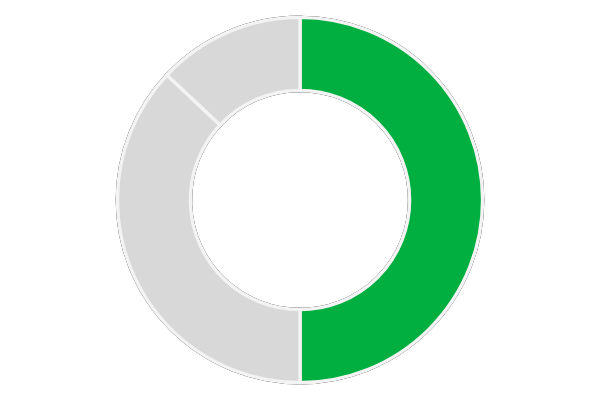 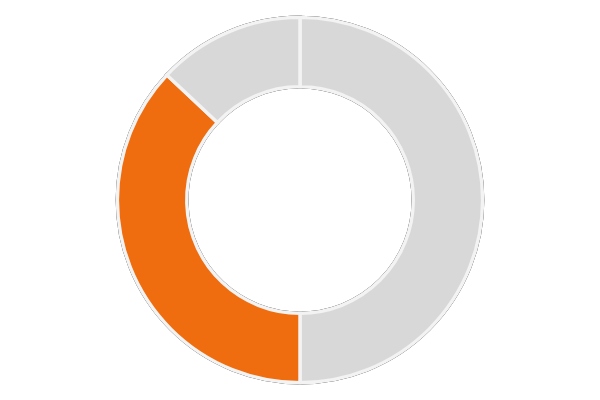 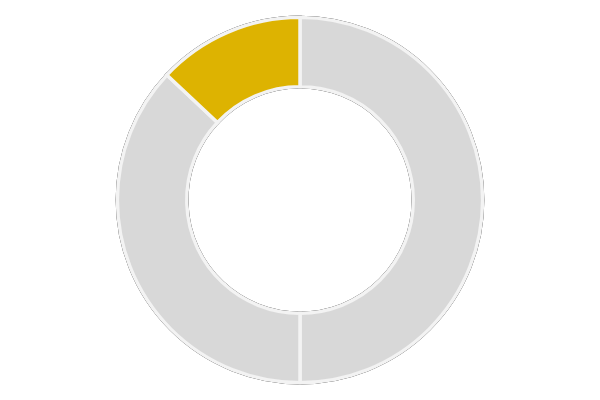 $928M
$679M
$241M
50%
of revenue
37%
of revenue
13%
of revenue
10% increase over 2015.
15% increase over 2015.
38% increase over 2015.
All built on a global, high-performance infrastructure and wrapped in world-class customer care.
3
Unless otherwise noted, all numbers are as of December 31, 2016.
Copyright© 2017 GoDaddy Inc.  |  14455 N. Hayden Road Scottsdale, Arizona 85260 (480) 505-8800  |  All Rights Reserved.
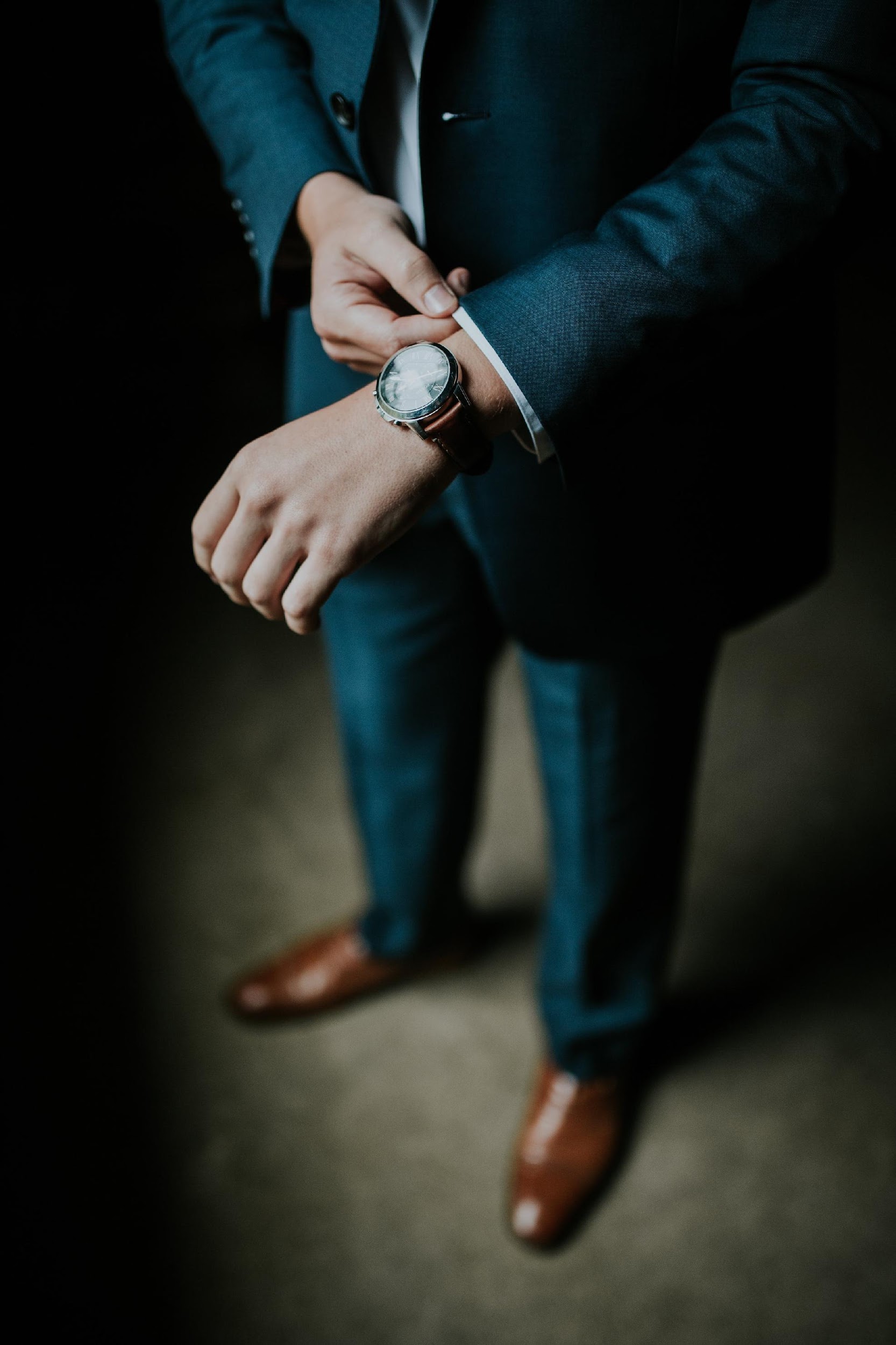 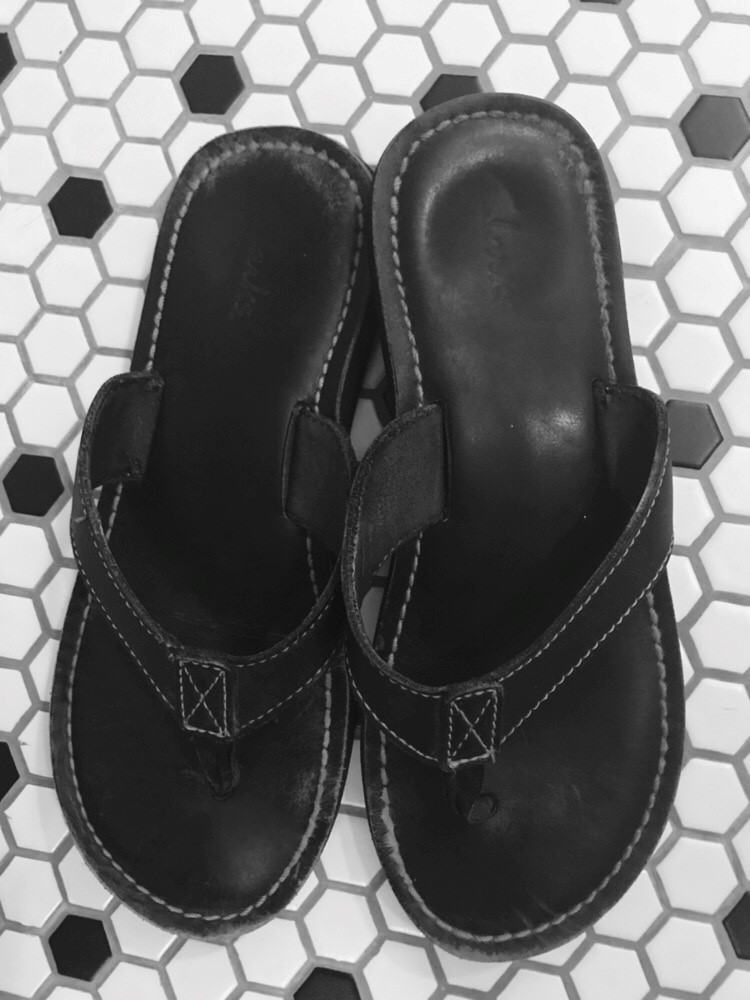 Just get the job done.
4
Jeremy Beadle on Unsplash
Copyright© 2017 GoDaddy Inc.  |  14455 N. Hayden Road Scottsdale, Arizona 85260 (480) 505-8800  |  All Rights Reserved.
50+ Markets and 100+ Countries
Bold Expansion Globally
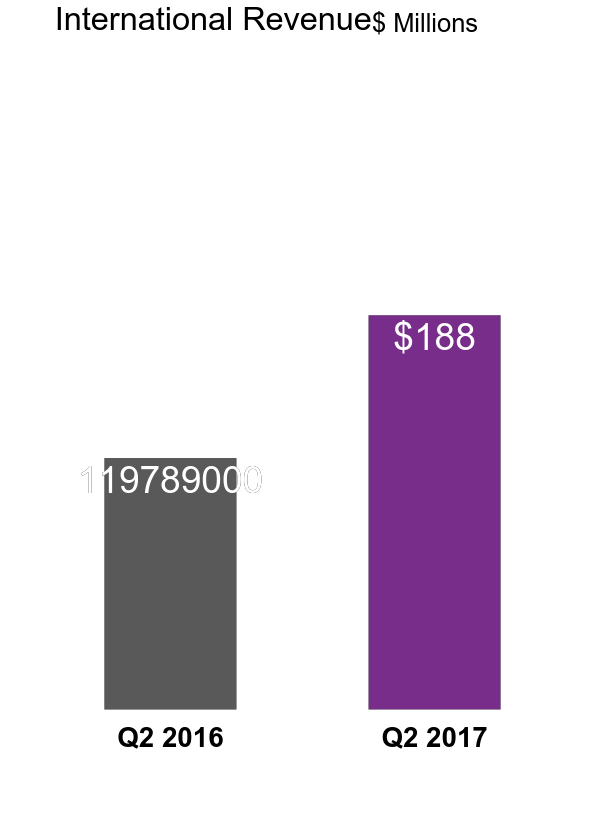 57% Growth
YoY growth 61% measured in constant currency.
5
Unless otherwise noted, all numbers are as of June 30, 2017.
Copyright© 2017 GoDaddy Inc.  |  14455 N. Hayden Road Scottsdale, Arizona 85260 (480) 505-8800  |  All Rights Reserved.
Quantifying the Exposure
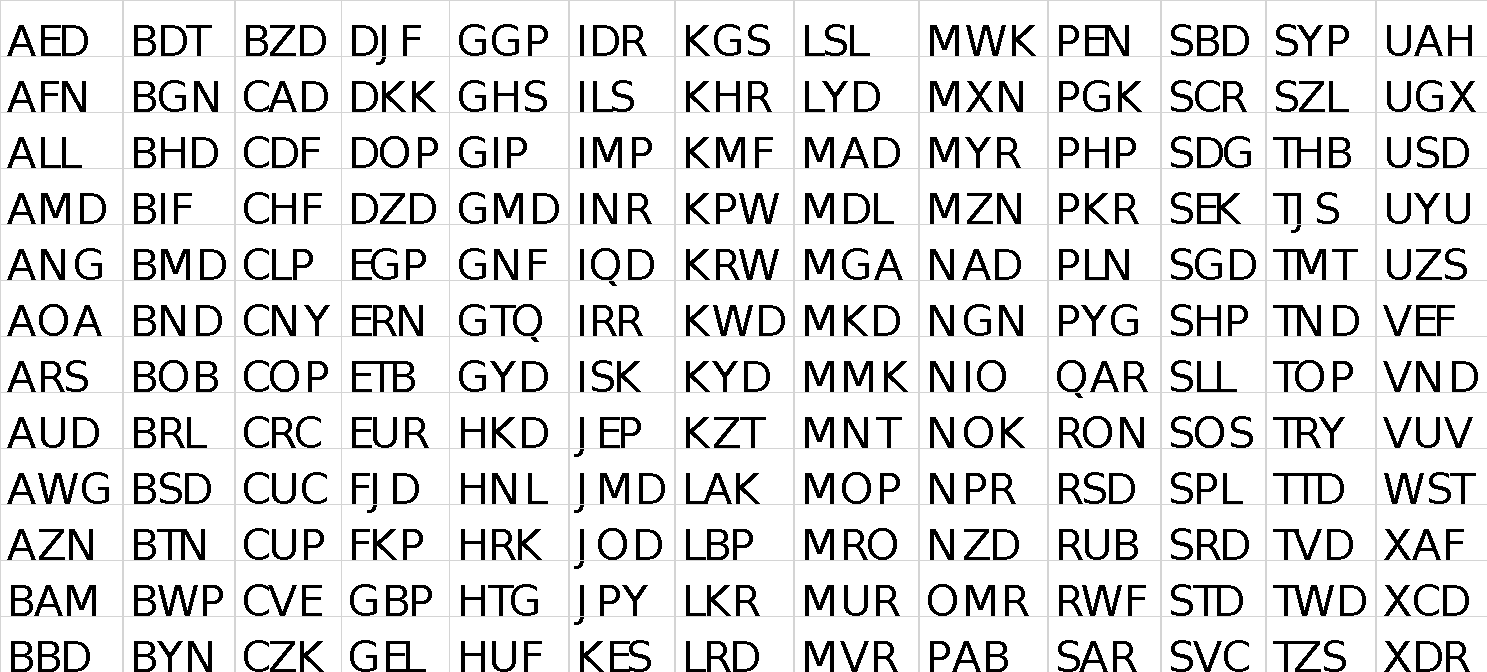 6
Copyright© 2017 GoDaddy Inc.  |  14455 N. Hayden Road Scottsdale, Arizona 85260 (480) 505-8800  |  All Rights Reserved.
Quantifying the Exposure
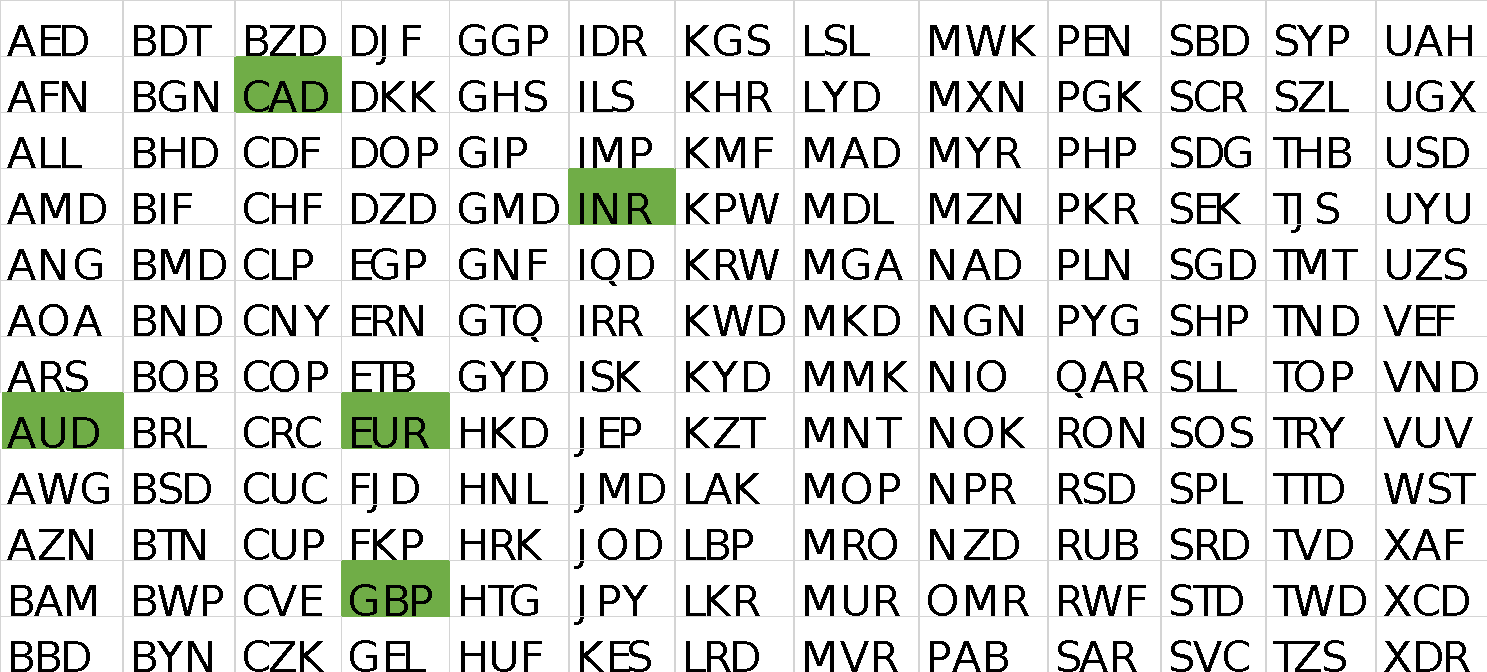 7
Copyright© 2017 GoDaddy Inc.  |  14455 N. Hayden Road Scottsdale, Arizona 85260 (480) 505-8800  |  All Rights Reserved.
Value at Risk & Bang for your Buck
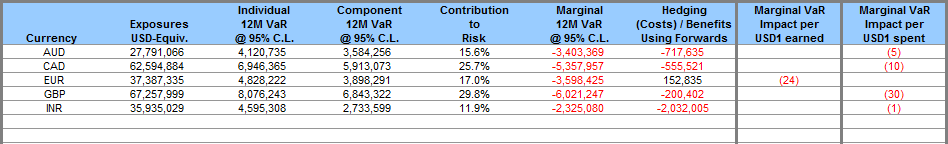 Marginal VaR divided by hedge cost
8
Copyright© 2017 GoDaddy Inc.  |  14455 N. Hayden Road Scottsdale, Arizona 85260 (480) 505-8800  |  All Rights Reserved.
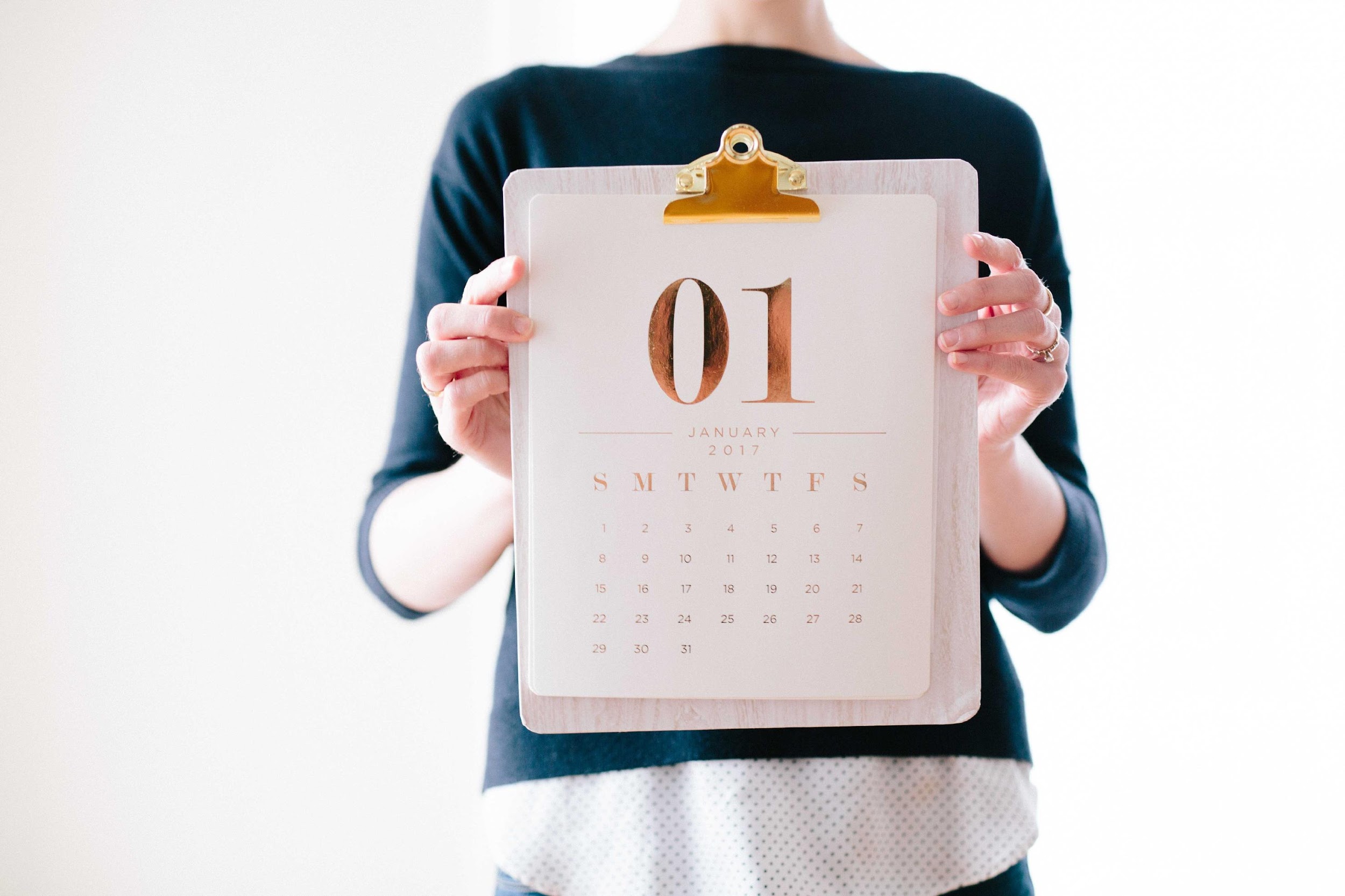 Timing the Maturity
9
Copyright© 2017 GoDaddy Inc.  |  14455 N. Hayden Road Scottsdale, Arizona 85260 (480) 505-8800  |  All Rights Reserved.
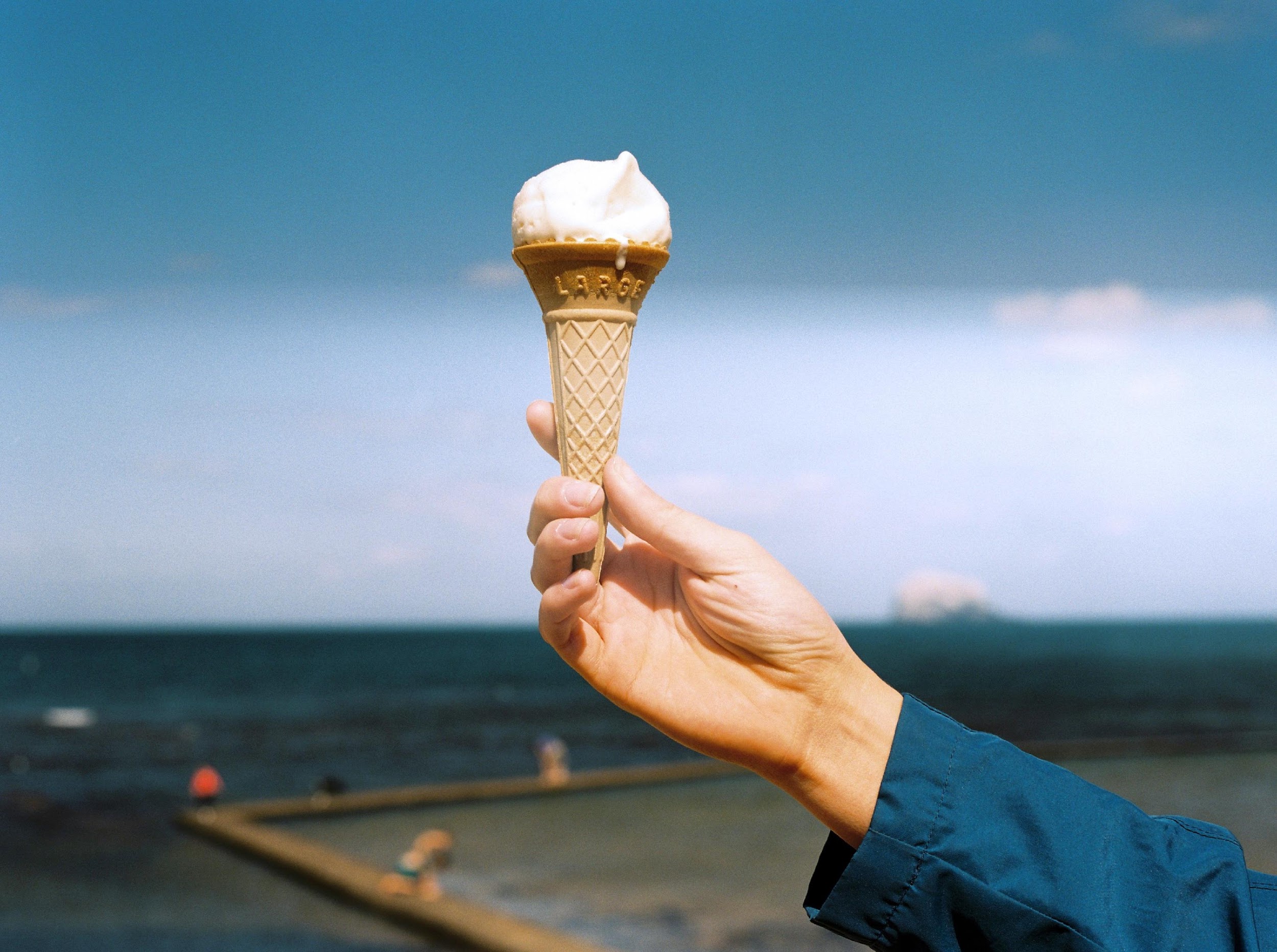 Vanilla  vs.    	Average
Ilya Llukhin on Unsplash
10
Copyright© 2017 GoDaddy Inc.  |  14455 N. Hayden Road Scottsdale, Arizona 85260 (480) 505-8800  |  All Rights Reserved.
The Sell:  Management & Auditors
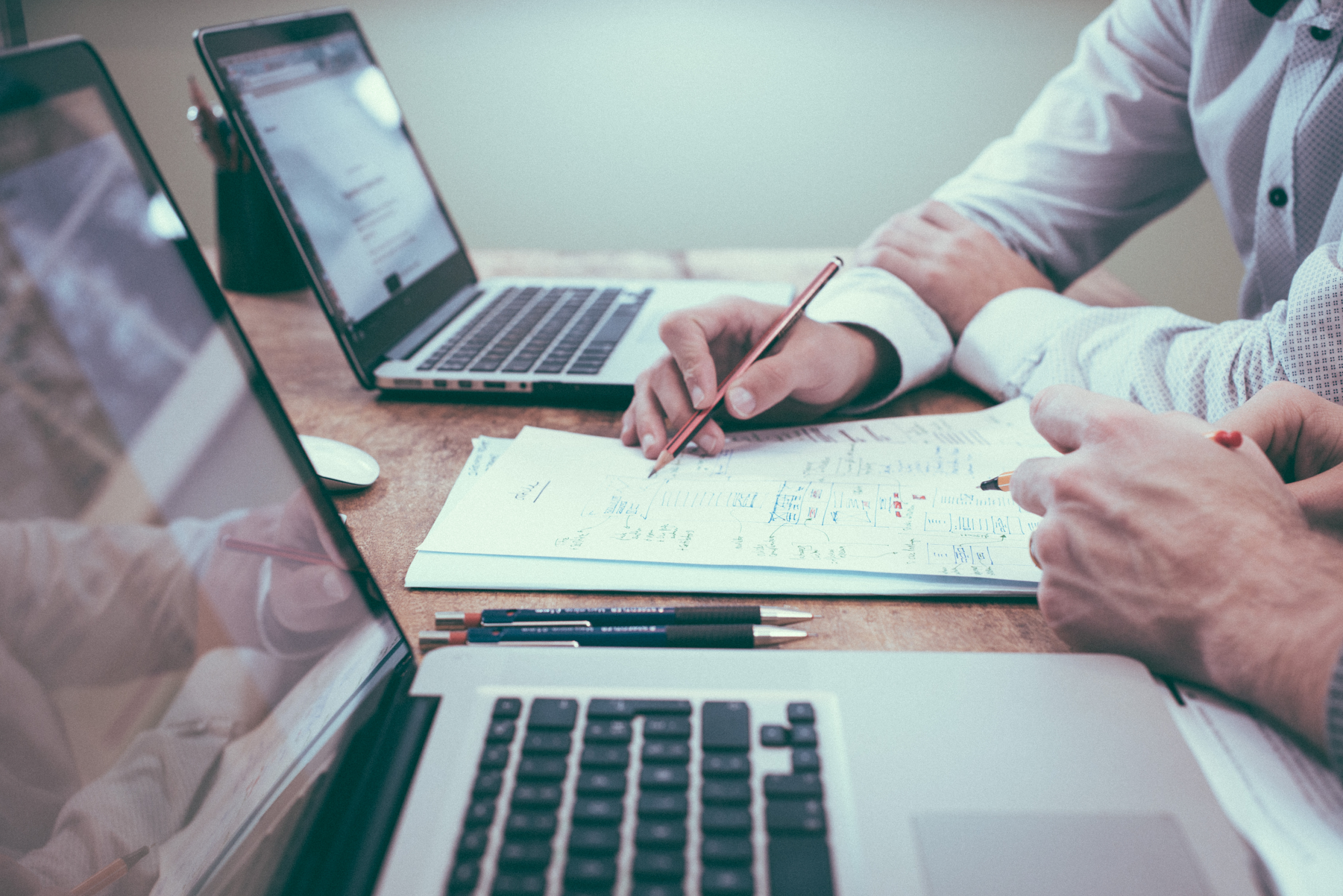 11
Copyright© 2017 GoDaddy Inc.  |  14455 N. Hayden Road Scottsdale, Arizona 85260 (480) 505-8800  |  All Rights Reserved.
We Have the Technology
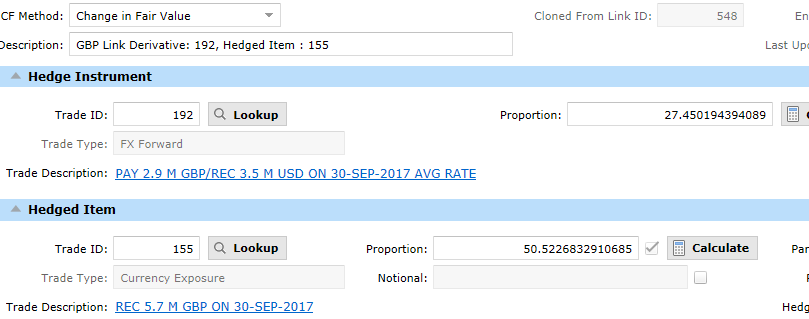 12
Copyright© 2017 GoDaddy Inc.  |  14455 N. Hayden Road Scottsdale, Arizona 85260 (480) 505-8800  |  All Rights Reserved.
Earning a Degree in Documentation
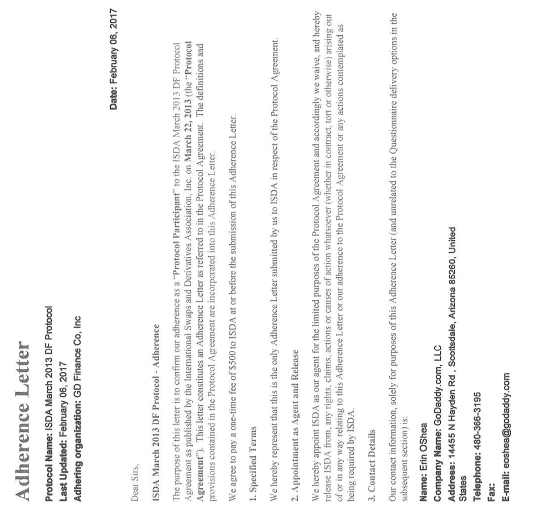 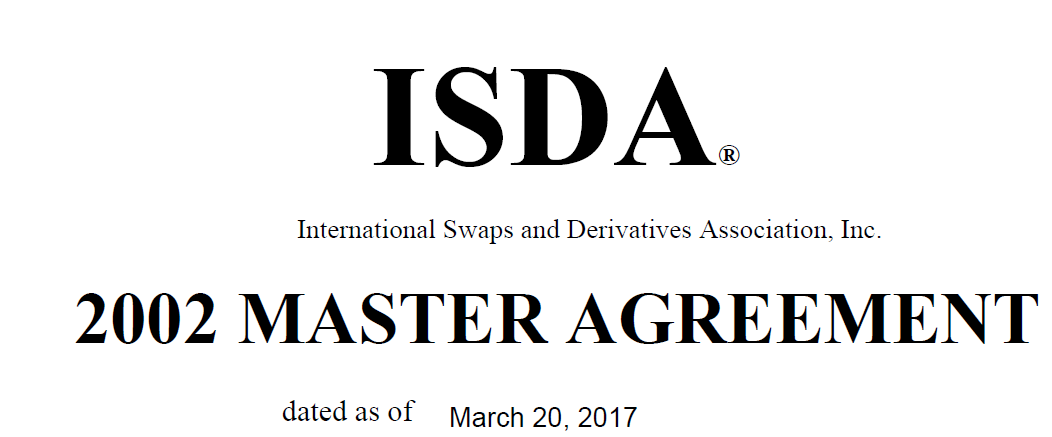 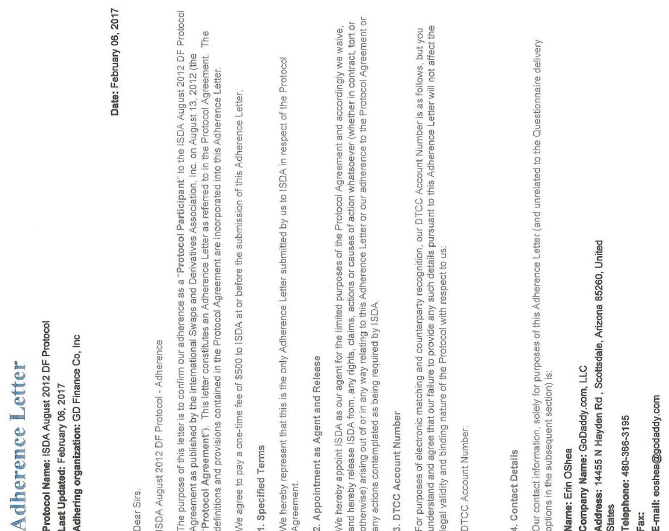 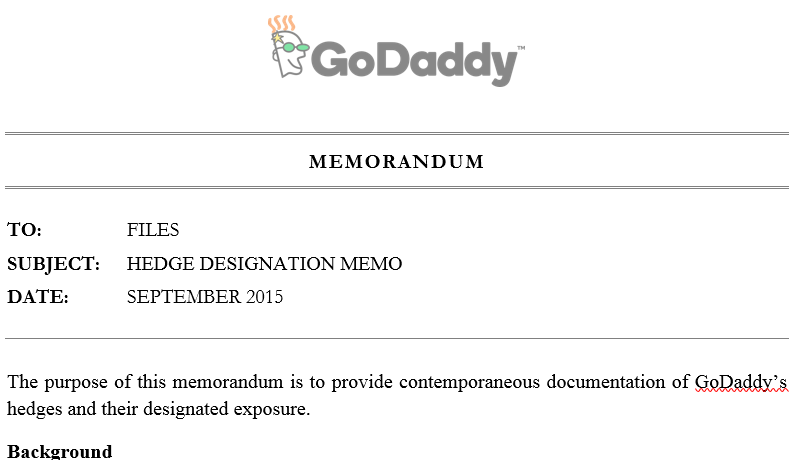 13
Copyright© 2017 GoDaddy Inc.  |  14455 N. Hayden Road Scottsdale, Arizona 85260 (480) 505-8800  |  All Rights Reserved.
The Trade
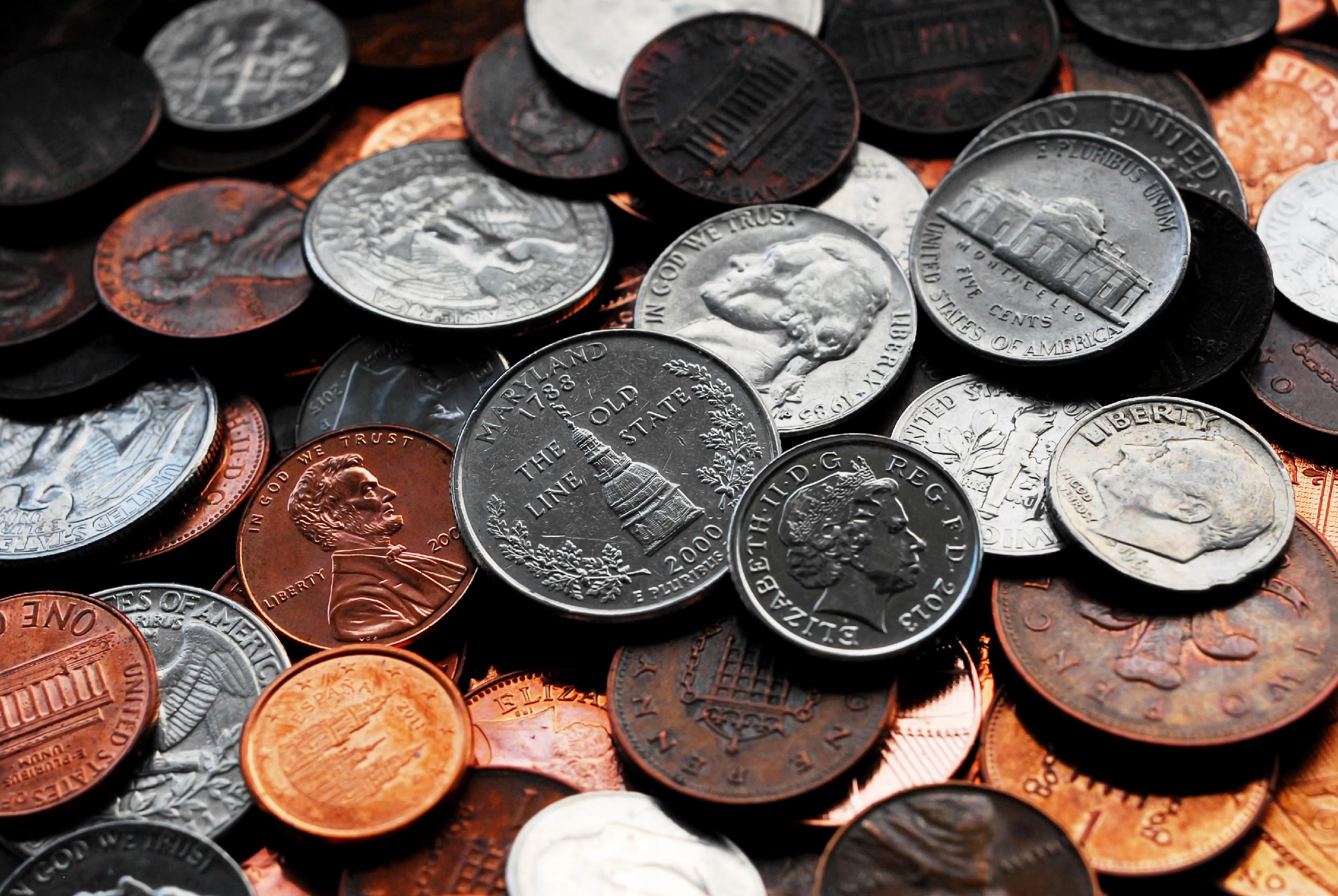 14
Copyright© 2017 GoDaddy Inc.  |  14455 N. Hayden Road Scottsdale, Arizona 85260 (480) 505-8800  |  All Rights Reserved.
The Aftermath:  Accounting & Reporting
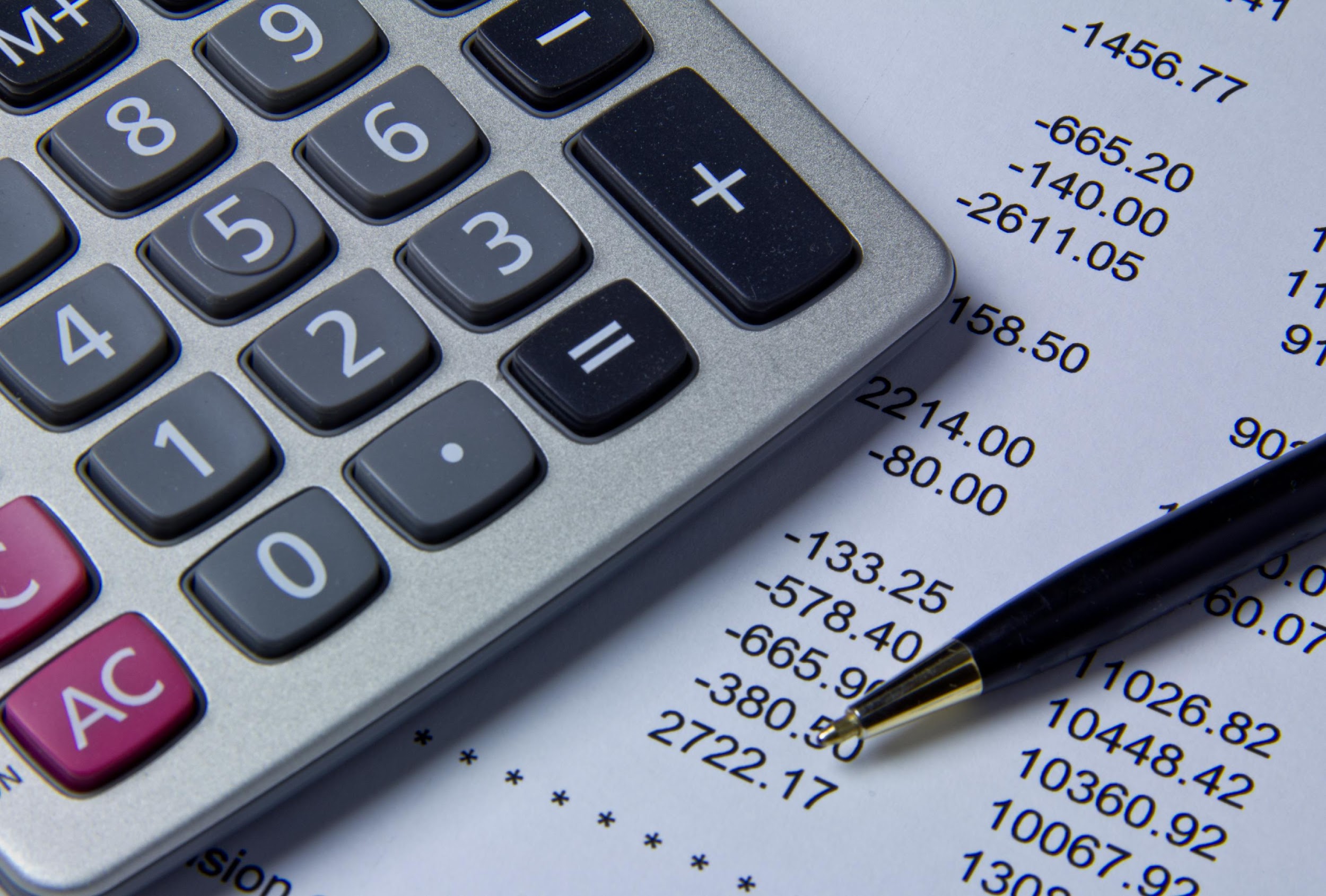 15
Copyright© 2017 GoDaddy Inc.  |  14455 N. Hayden Road Scottsdale, Arizona 85260 (480) 505-8800  |  All Rights Reserved.
Acquisition
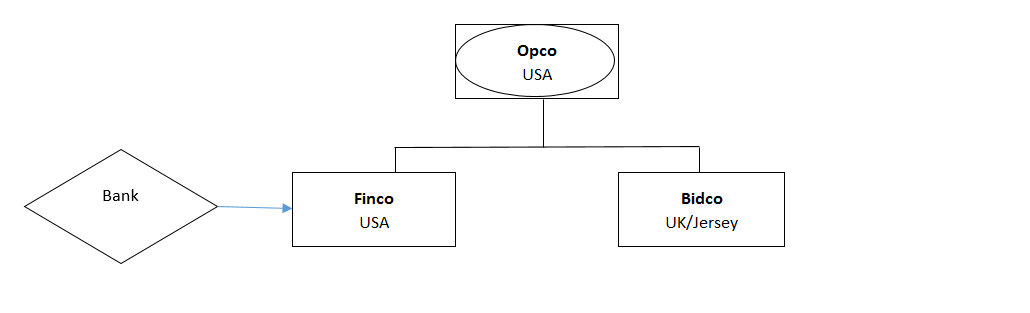 16
Copyright© 2017 GoDaddy Inc.  |  14455 N. Hayden Road Scottsdale, Arizona 85260 (480) 505-8800  |  All Rights Reserved.
Acquisition Funding
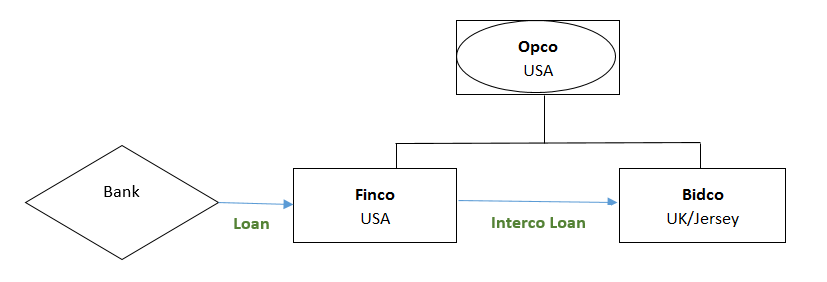 17
Copyright© 2017 GoDaddy Inc.  |  14455 N. Hayden Road Scottsdale, Arizona 85260 (480) 505-8800  |  All Rights Reserved.
Acquisition Exposure
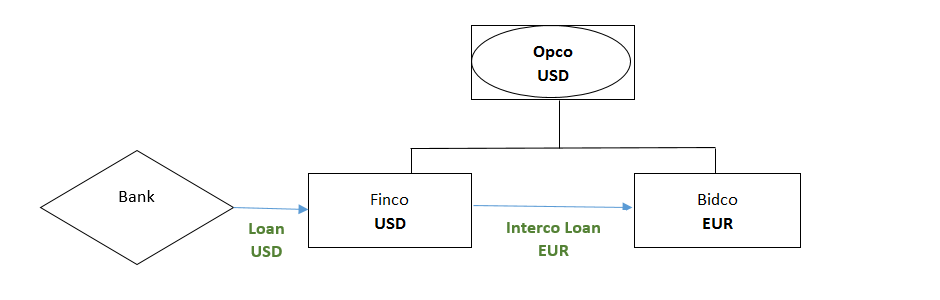 18
Copyright© 2017 GoDaddy Inc.  |  14455 N. Hayden Road Scottsdale, Arizona 85260 (480) 505-8800  |  All Rights Reserved.
Acquisition Exposure
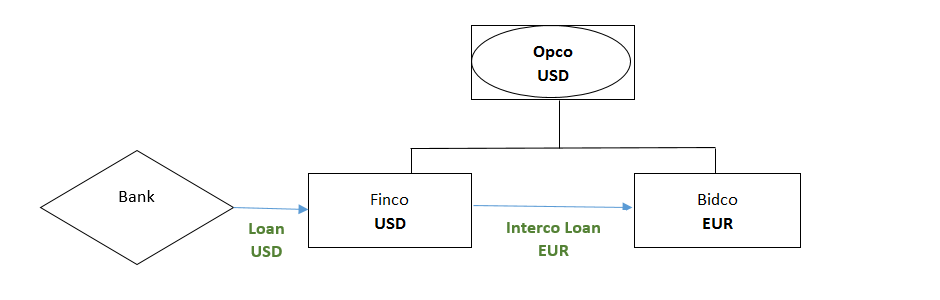 Exposure
19
Copyright© 2017 GoDaddy Inc.  |  14455 N. Hayden Road Scottsdale, Arizona 85260 (480) 505-8800  |  All Rights Reserved.
Swap
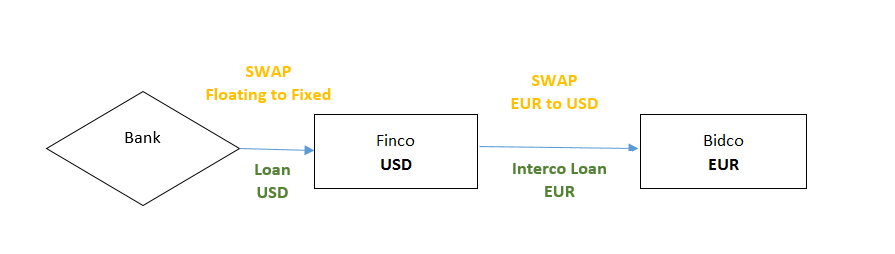 20
Copyright© 2017 GoDaddy Inc.  |  14455 N. Hayden Road Scottsdale, Arizona 85260 (480) 505-8800  |  All Rights Reserved.
Swap
Swap EUR Fixed to USD Floating
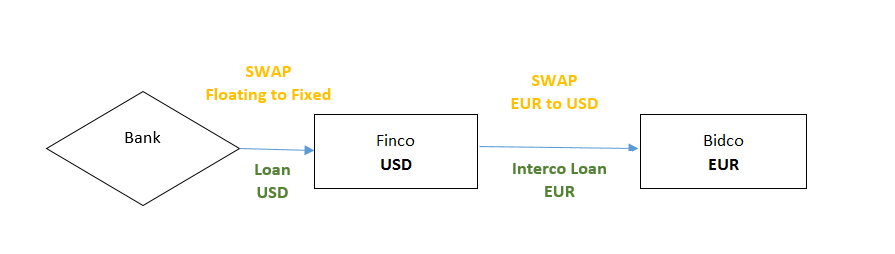 21
Copyright© 2017 GoDaddy Inc.  |  14455 N. Hayden Road Scottsdale, Arizona 85260 (480) 505-8800  |  All Rights Reserved.
Cash Flows
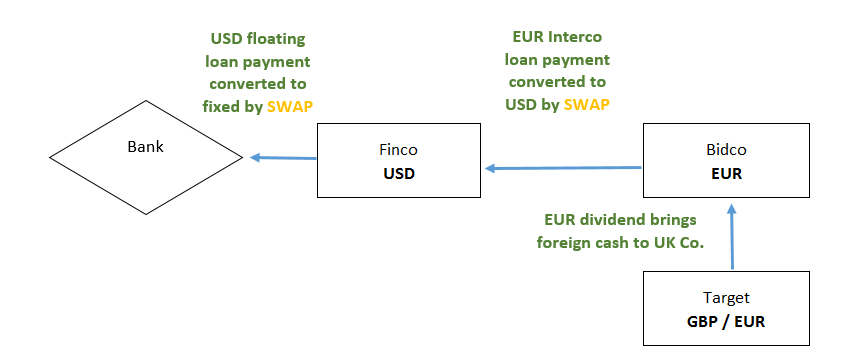 22
Copyright© 2017 GoDaddy Inc.  |  14455 N. Hayden Road Scottsdale, Arizona 85260 (480) 505-8800  |  All Rights Reserved.
Cash Flows
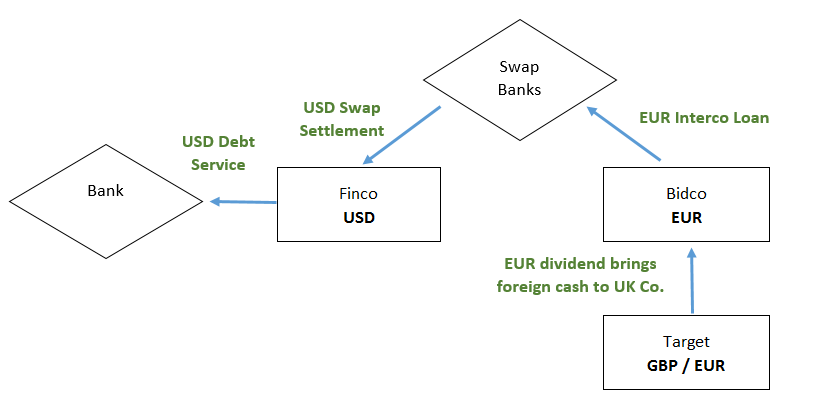 23
Copyright© 2017 GoDaddy Inc.  |  14455 N. Hayden Road Scottsdale, Arizona 85260 (480) 505-8800  |  All Rights Reserved.
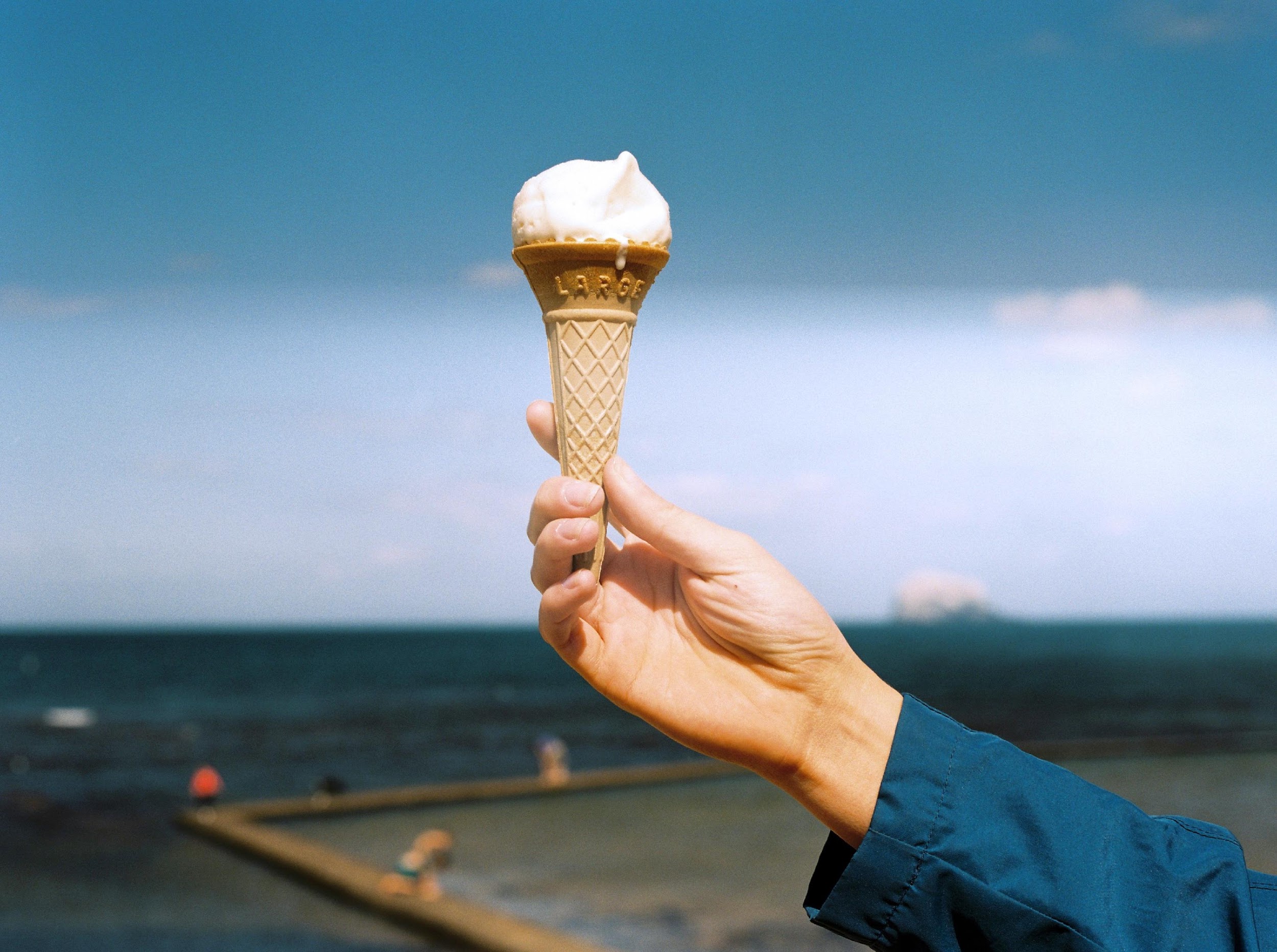 Vanilla vs. Swaps
Swap market liquidity cap 5 years
We settle the currency swap gross—cash actually flows for both legs
We settle the IR swap net, but combine it with the USD part of the currency swap
There is a significant credit charge (~50bps).  Where you put this on the swap matters economically and for auditors
Our notional was so large, we had to syndicate it to 6 banks.
24
Copyright© 2017 GoDaddy Inc.  |  14455 N. Hayden Road Scottsdale, Arizona 85260 (480) 505-8800  |  All Rights Reserved.
Twitter:  @ErinFinanceNerd
LinkedIn: Erin O’Shea
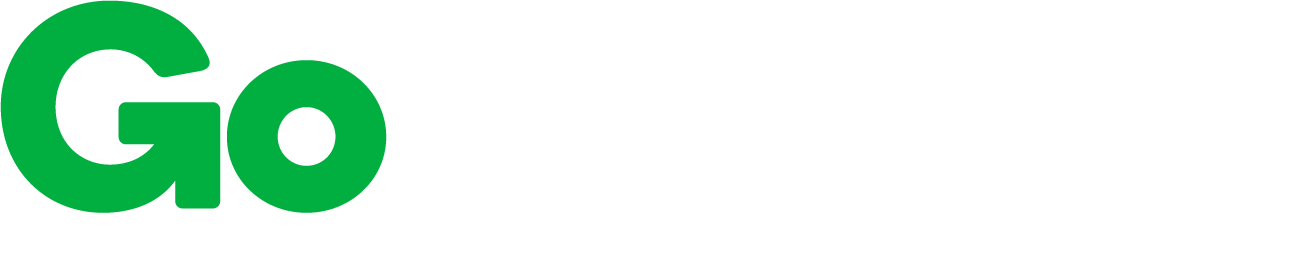 2017
© GoDaddy Inc.
Copyright© 2017 GoDaddy Inc.  |  14455 N. Hayden Road Scottsdale, Arizona 85260 (480) 505-8800  |  All Rights Reserved.